презентация
Собаки – наши друзья и помощники
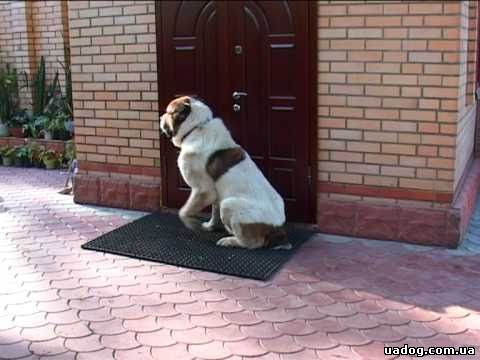 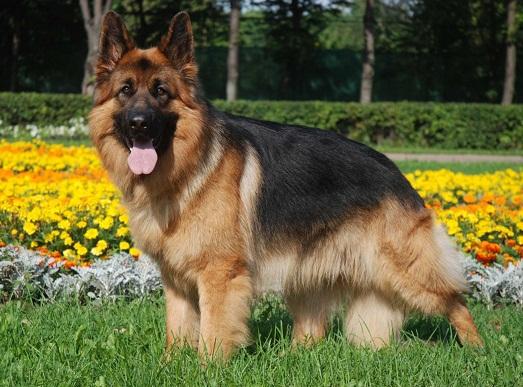 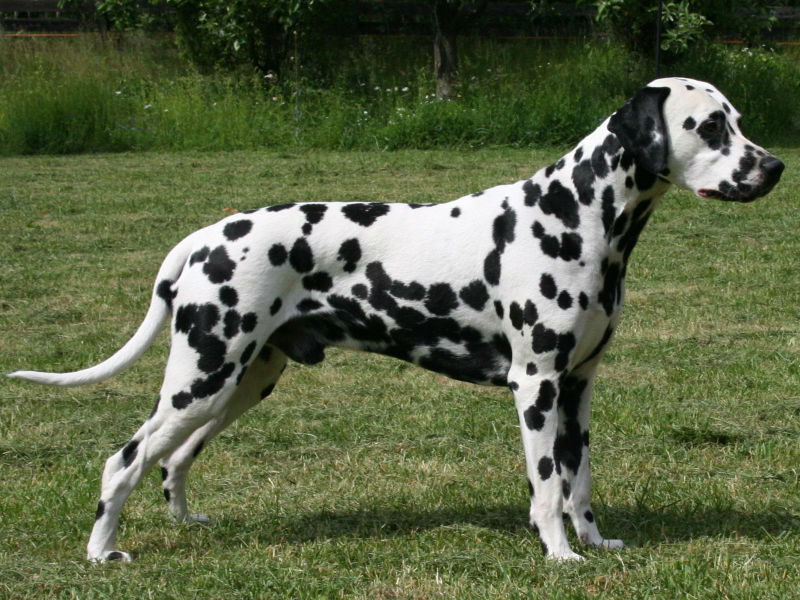 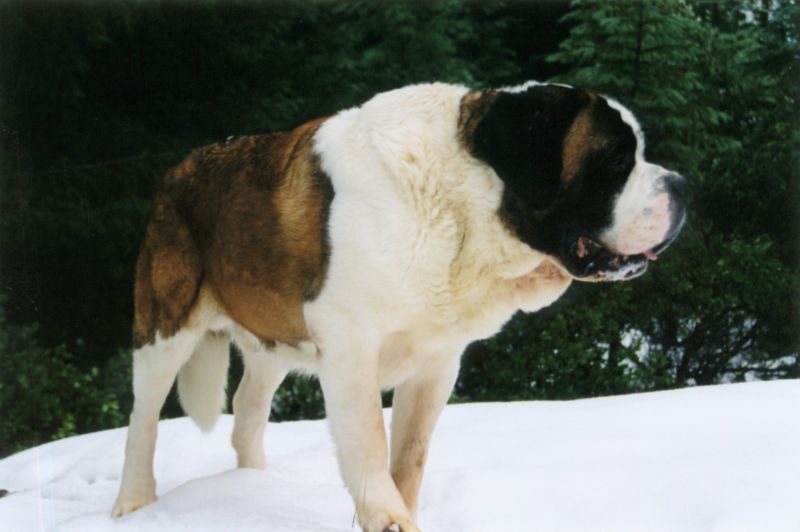 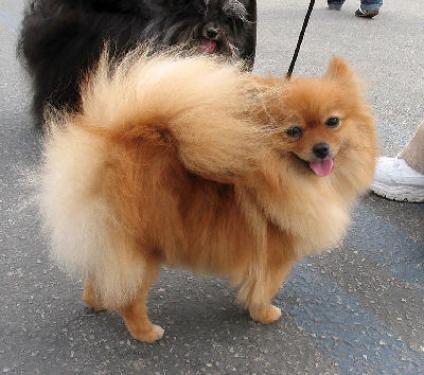 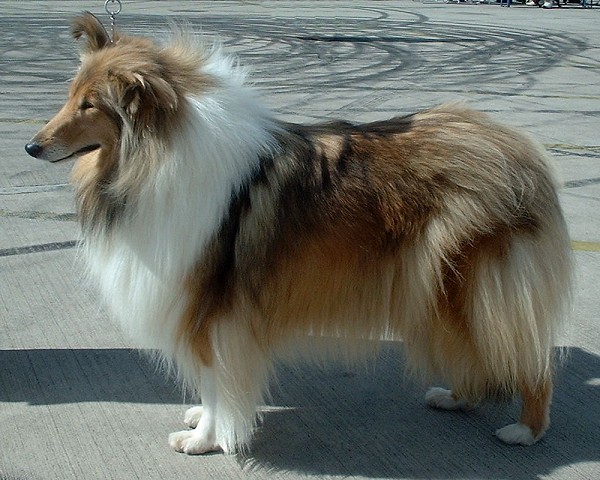 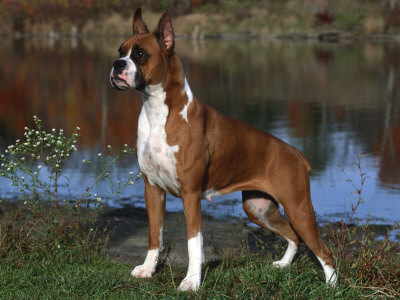 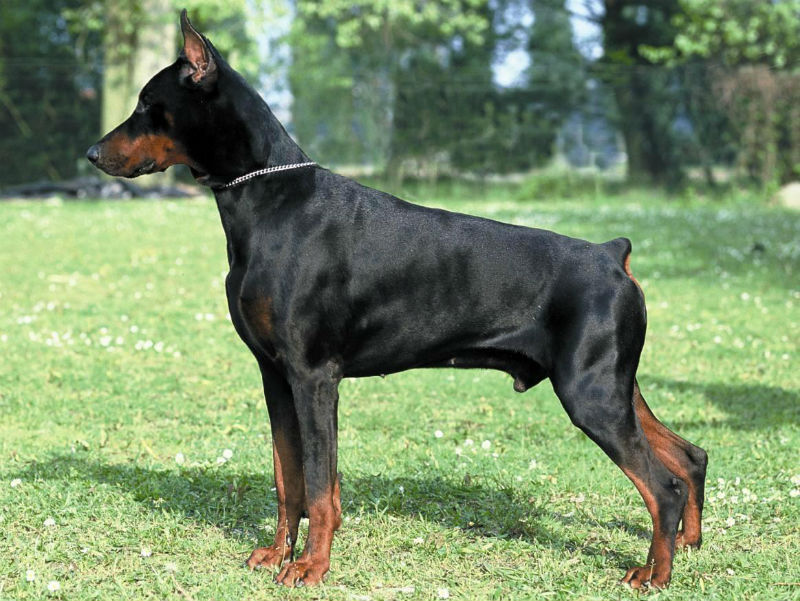 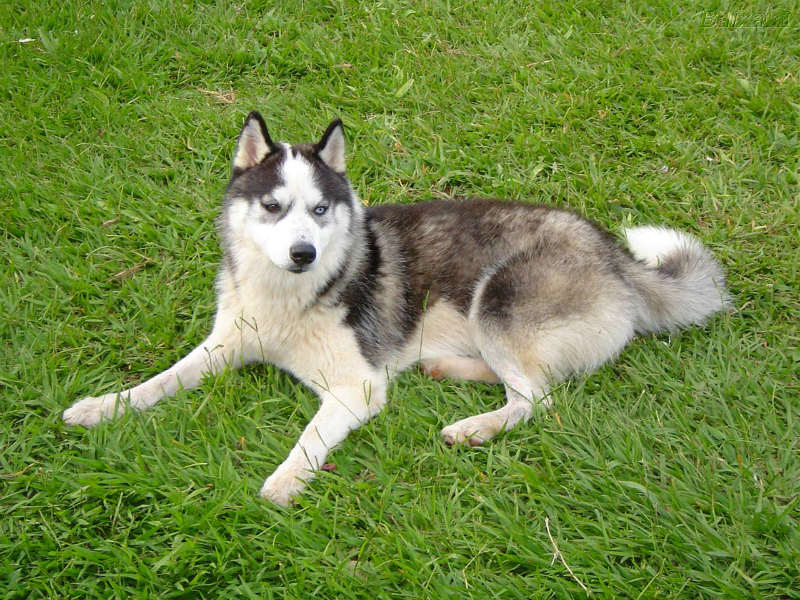 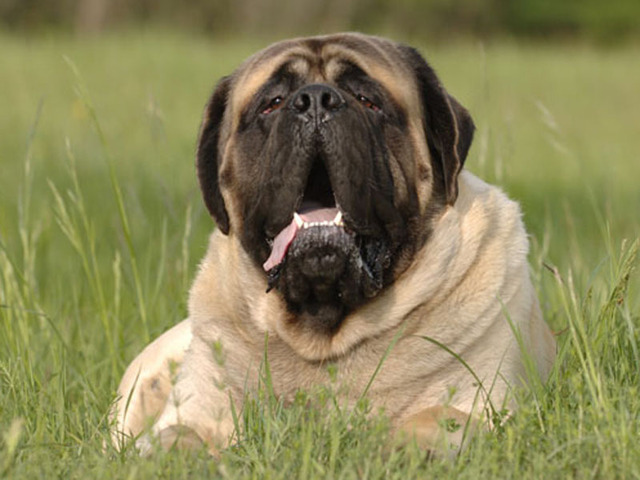 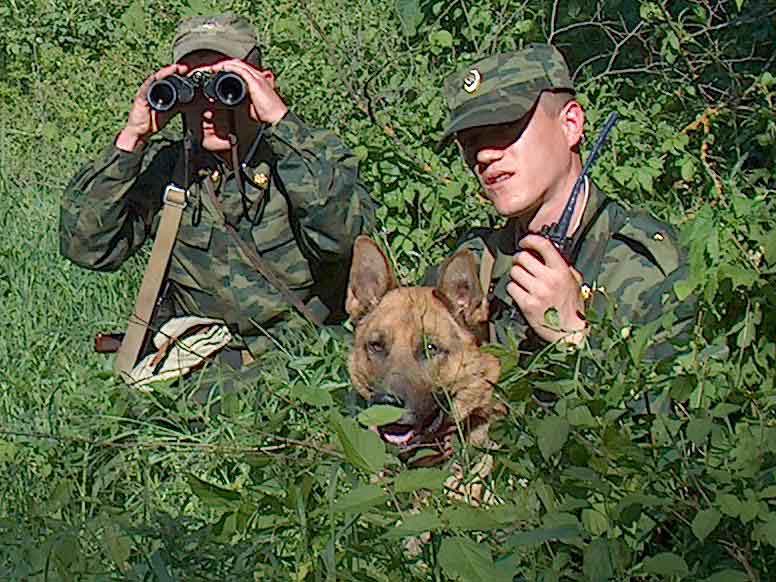 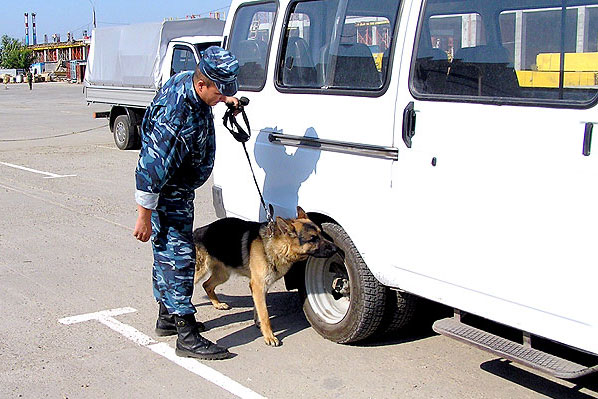 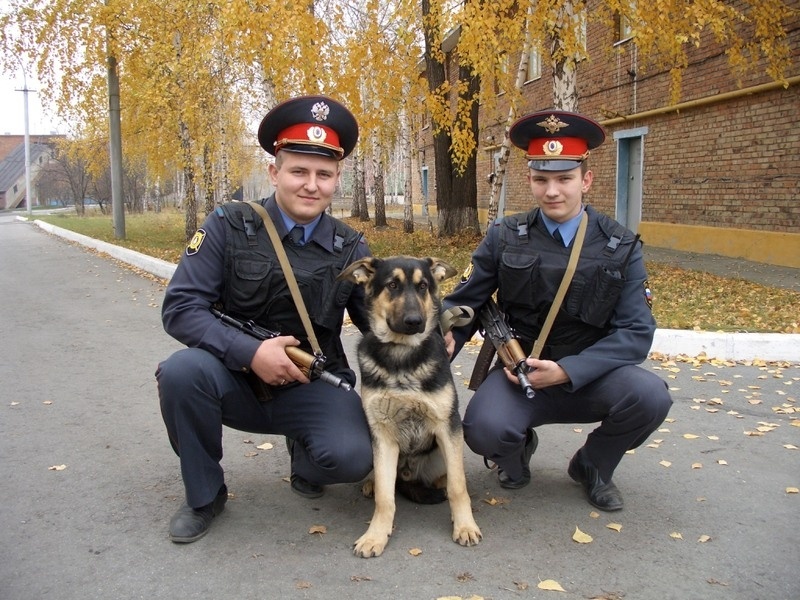 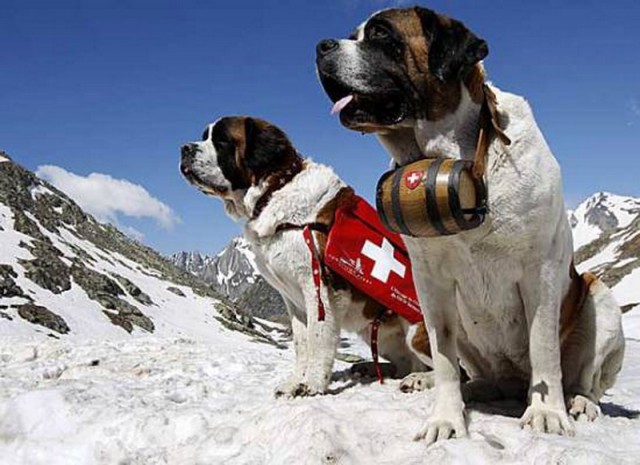 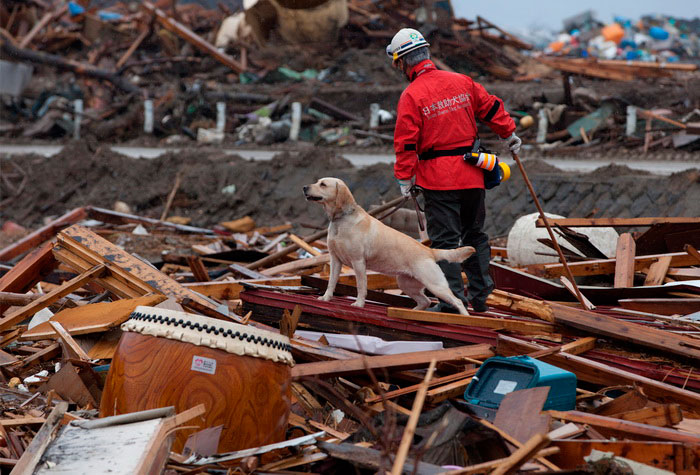 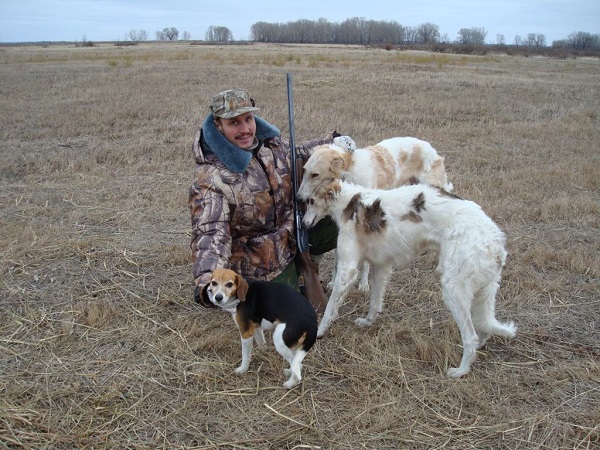 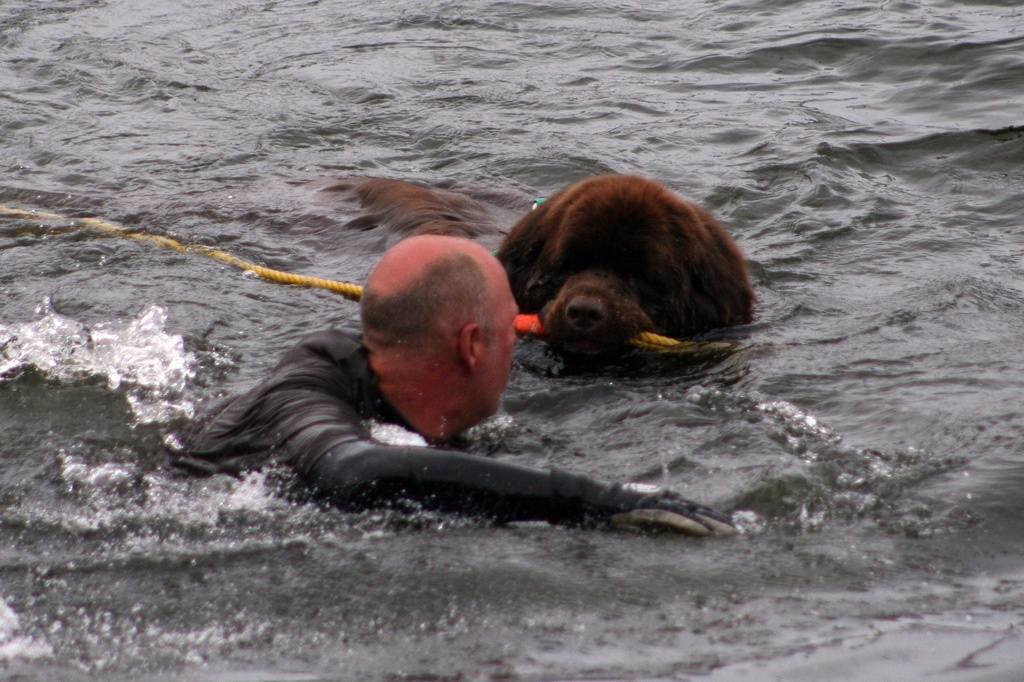 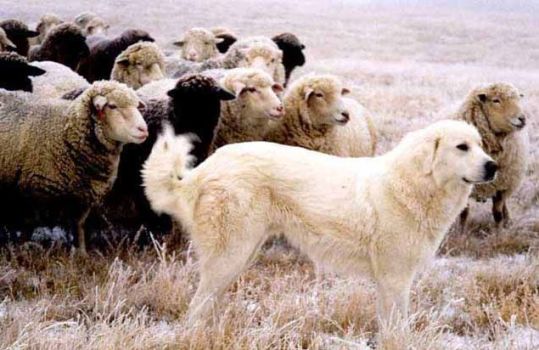 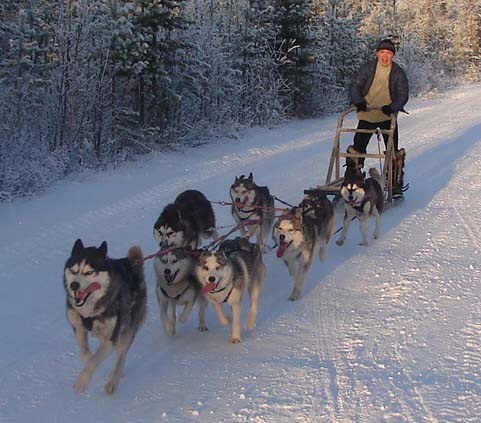 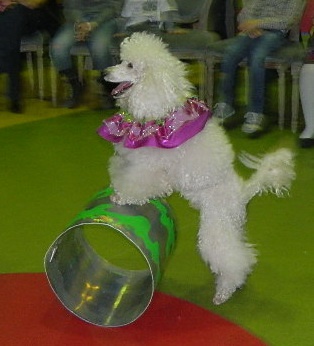 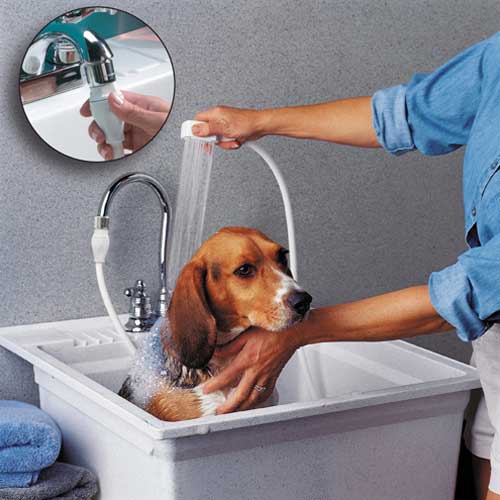 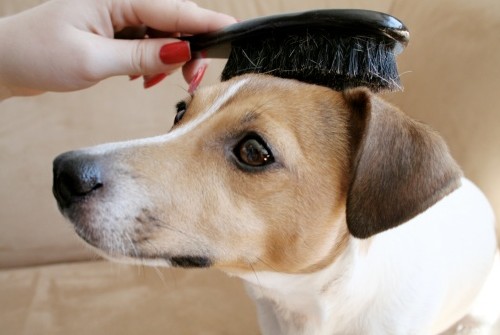 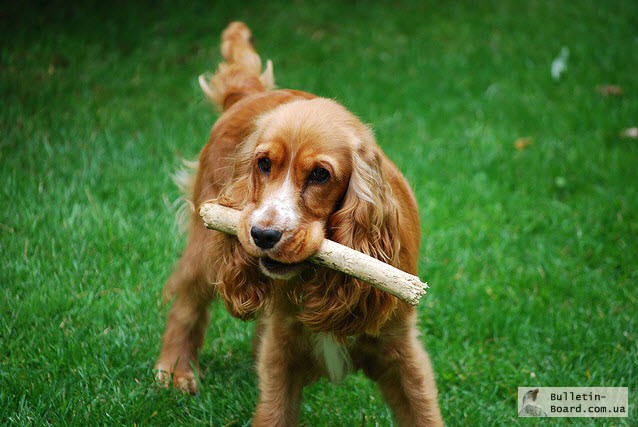 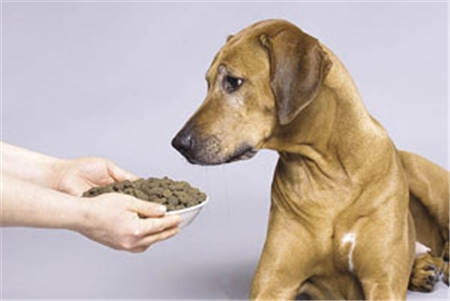 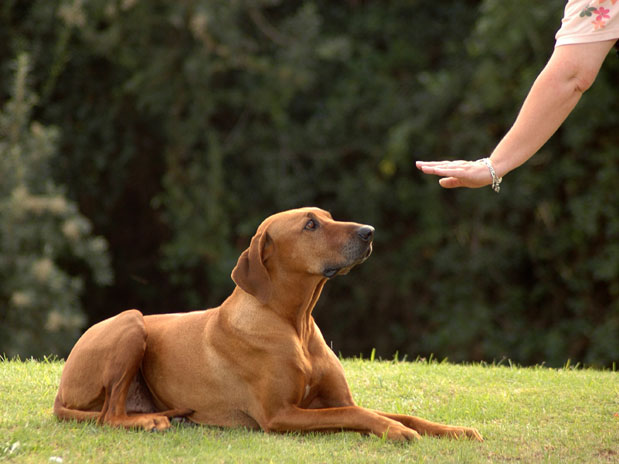 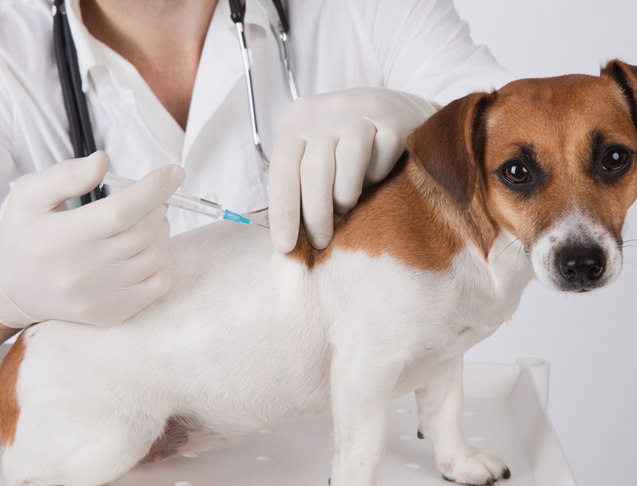